Комунальний заклад освіти «Навчально-виховний комплекс «Межівська загальноосвітня школа І-ІІ ступенів – аграрний ліцей-інтернат» Межівської селищної ради»
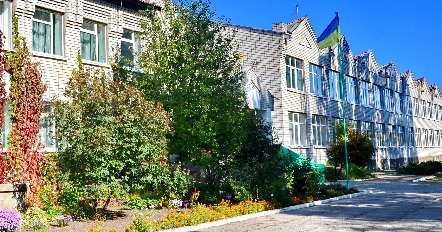 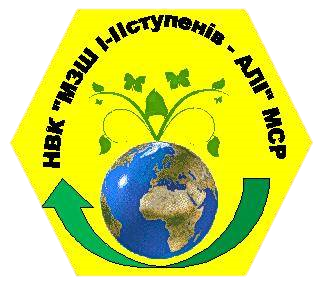 ІНКЛЮЗИВНЕ НАВЧАННЯ В УМОВАХ НОВОЇ УКРАЇНСЬКОЇ ШКОЛИ - ВИКЛИКИ СЬОГОДЕННЯ
Документація із супроводу інклюзивного навчання
Портфоліо дітей з ООП.
Модифікований навчальний план та програма.
Річний план асистента вчителя.
Щоденник спостереження асистента вчителя.
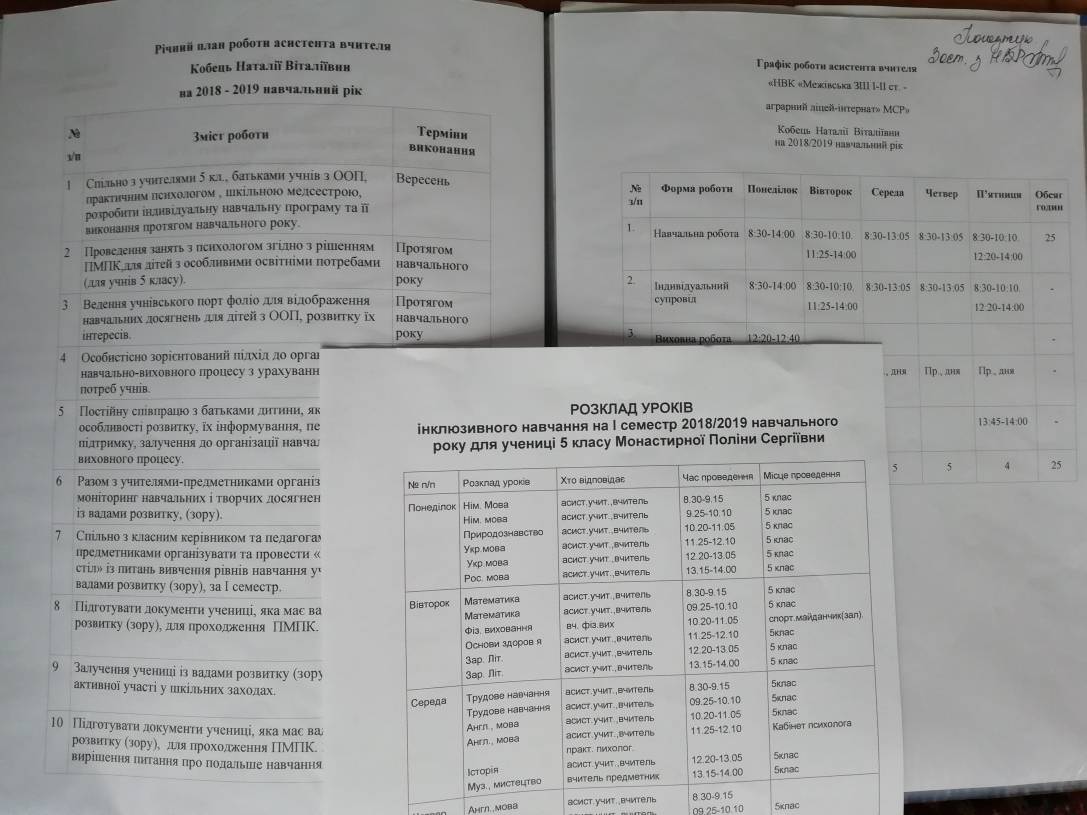 Шкільна команда супроводу дитини з ООП
Засідання щодо погодження індивідуальної програми розвитку
Підсумкове засідання про ефективність стратегій, які реалізувалися протягом навчального року
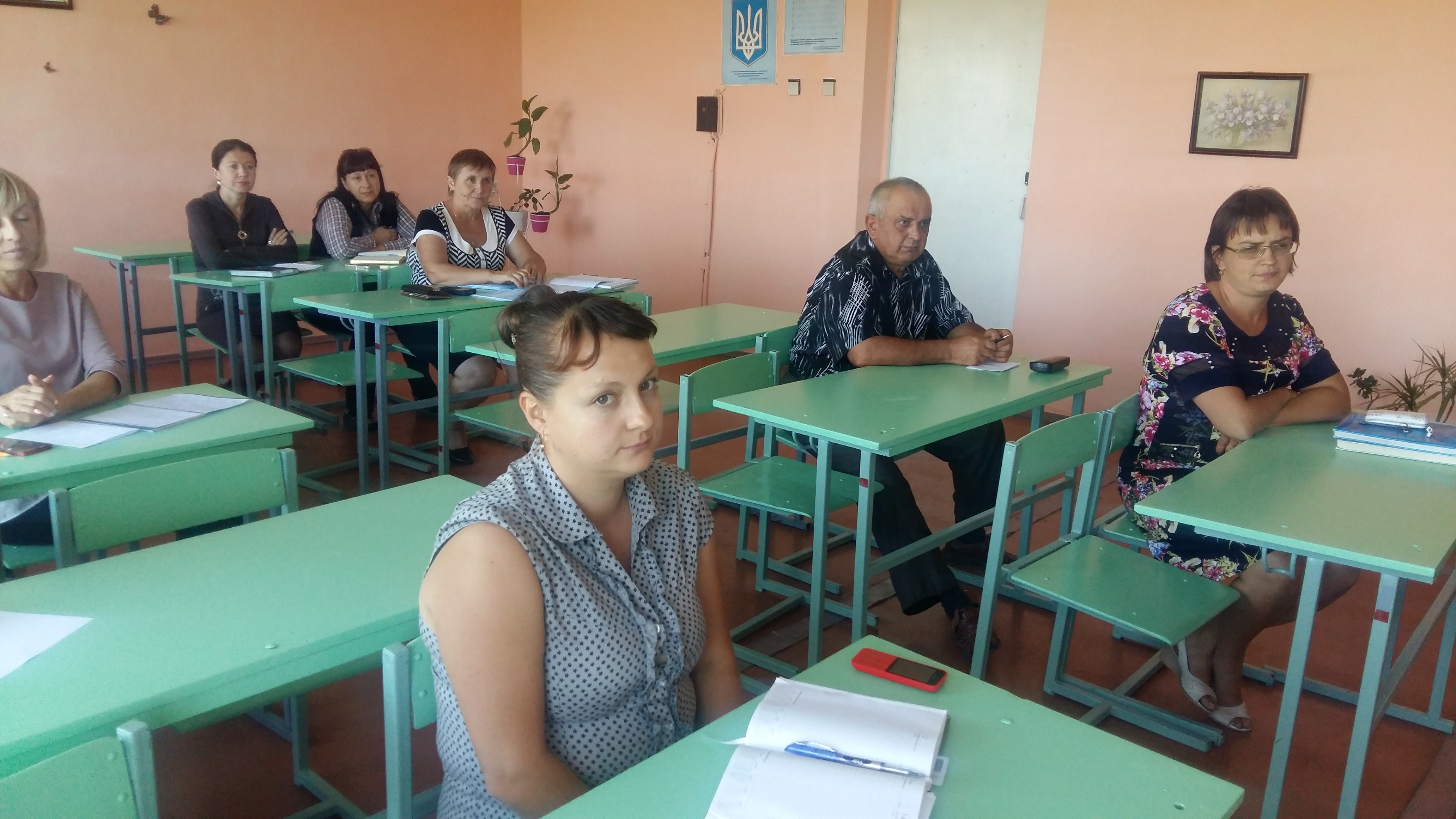 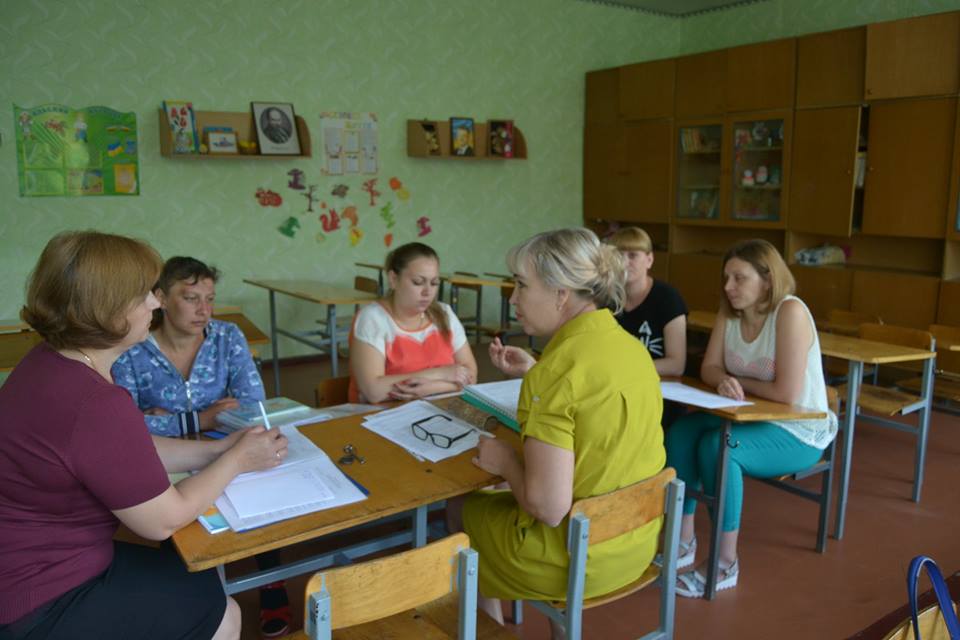 КОМФОРТНІ УМОВИ ДЛЯ НАВЧАННЯ
ОБЛАДНАНА РЕСУРСНА КІМНАТА
Простір для зручного та результативного навчання дітей базується на індивідуальному підході щодо усунення труднощів у навчанні та соціалізації дитини з залученням або повним подальшим переходом у загальноосвітній клас.
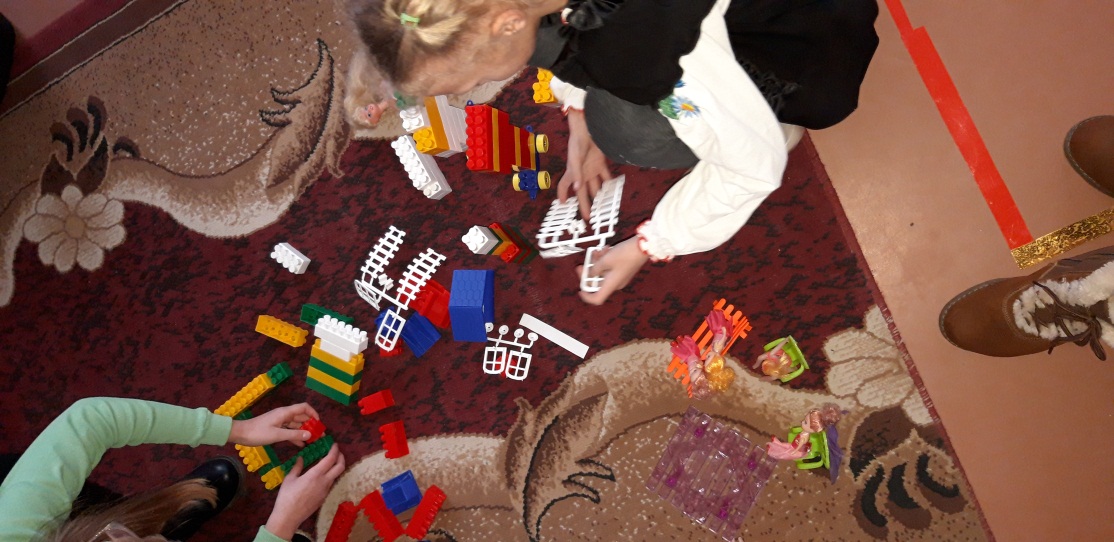 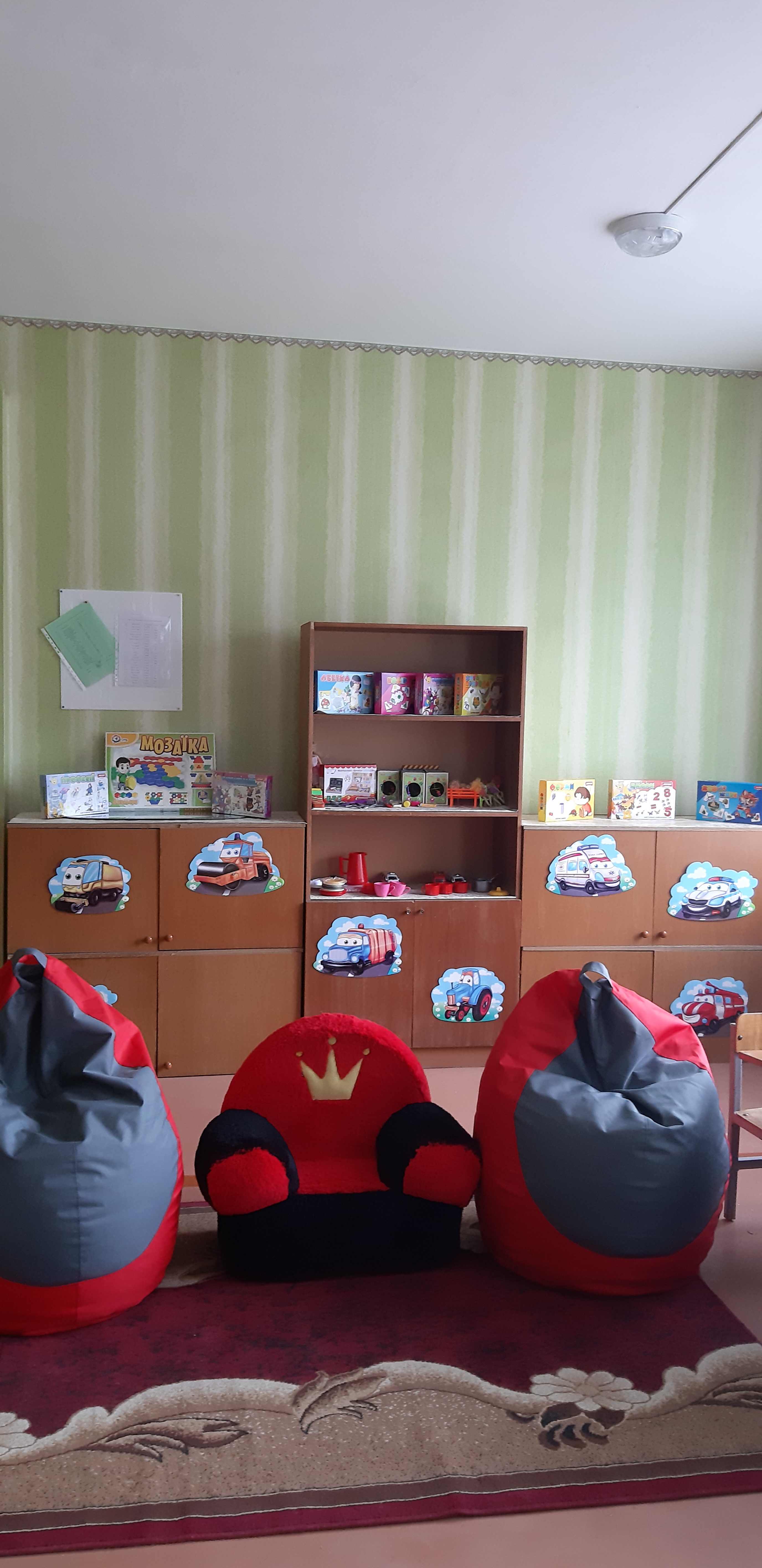 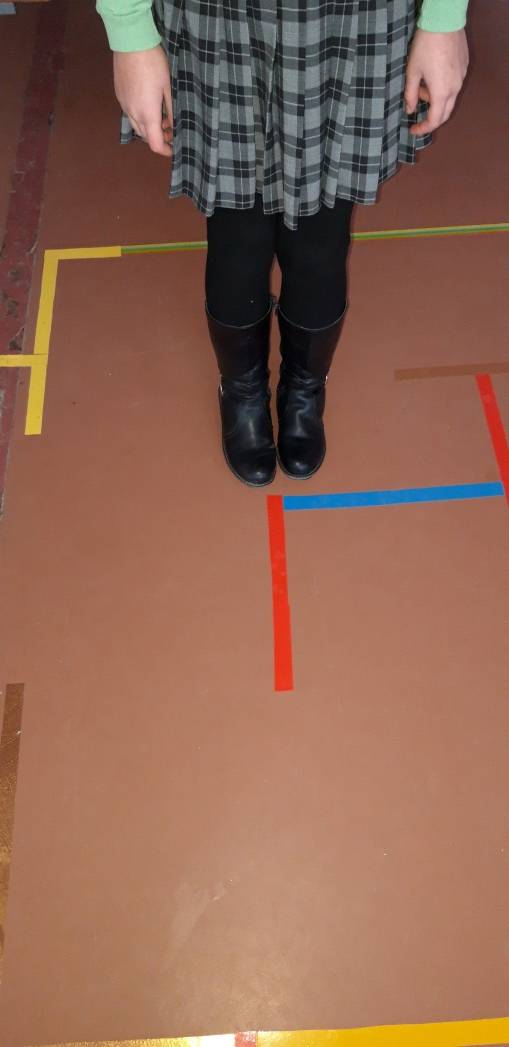 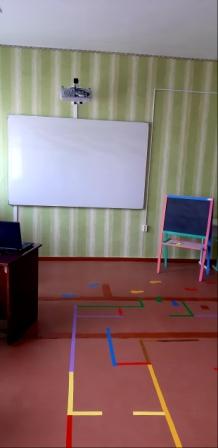 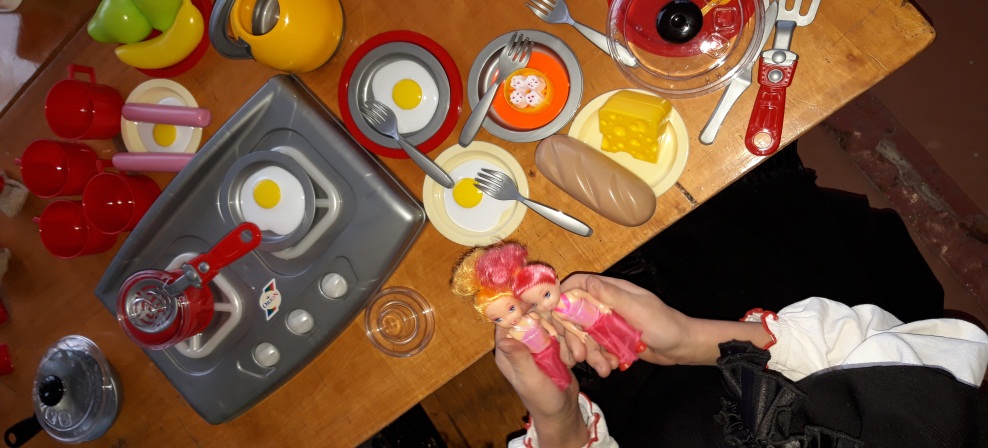 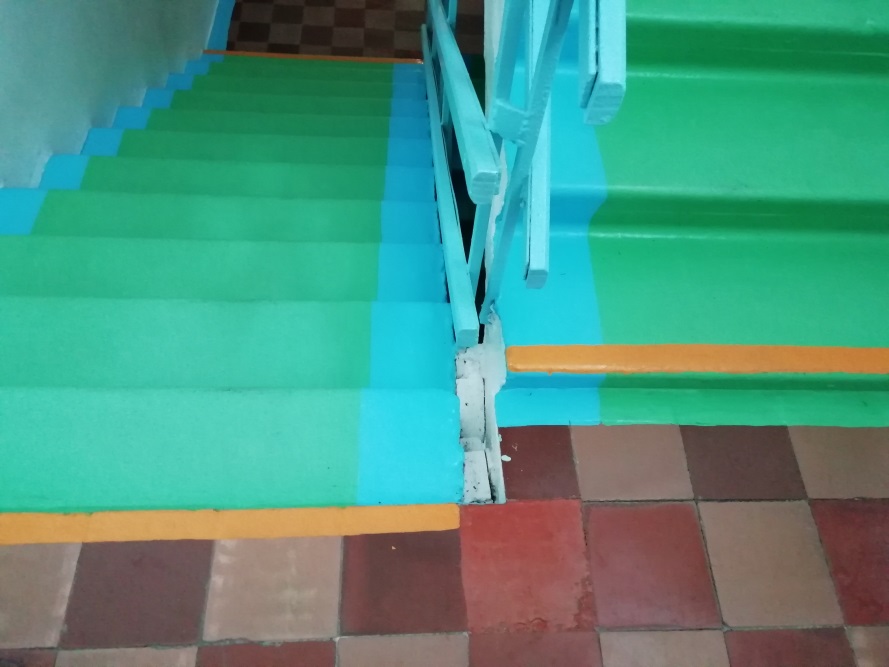 Використання   карток  та підручників із збільшеним шрифтом, які не втомлюють зір, для  успішного  виконання завдань
Робота з дидактичними
 картками на уроці 
української мови 
«Усне складання речень  на основі спостережень, за малюнком».
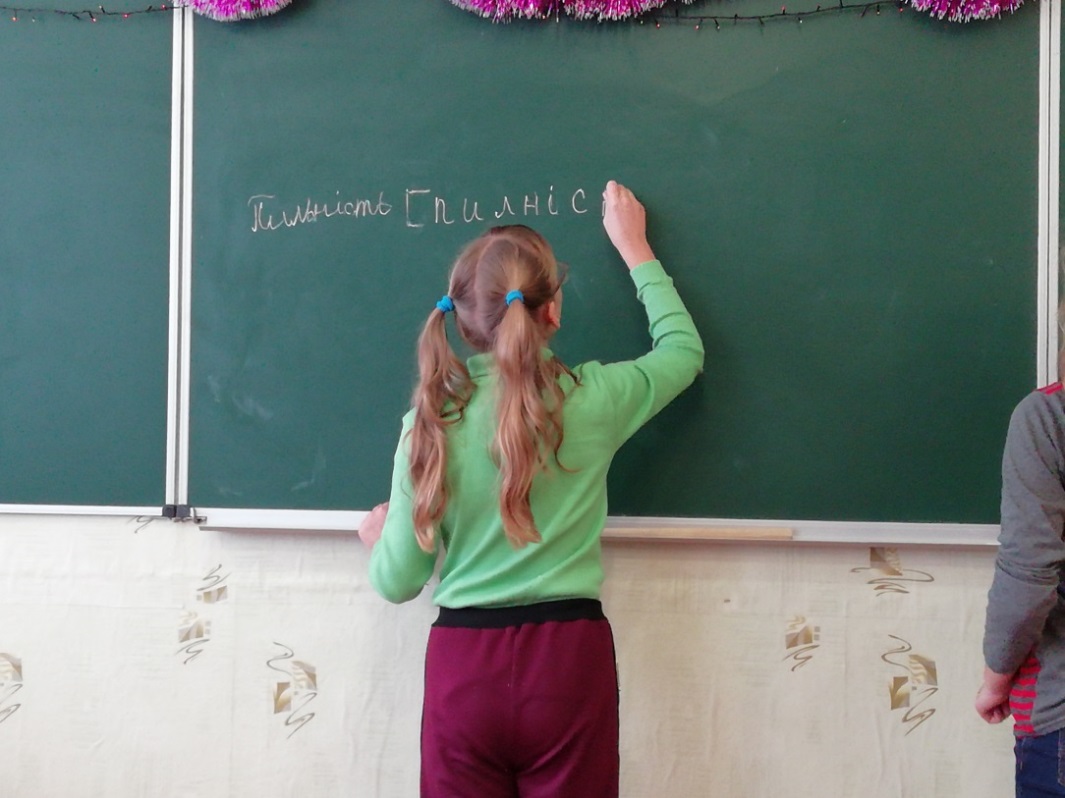 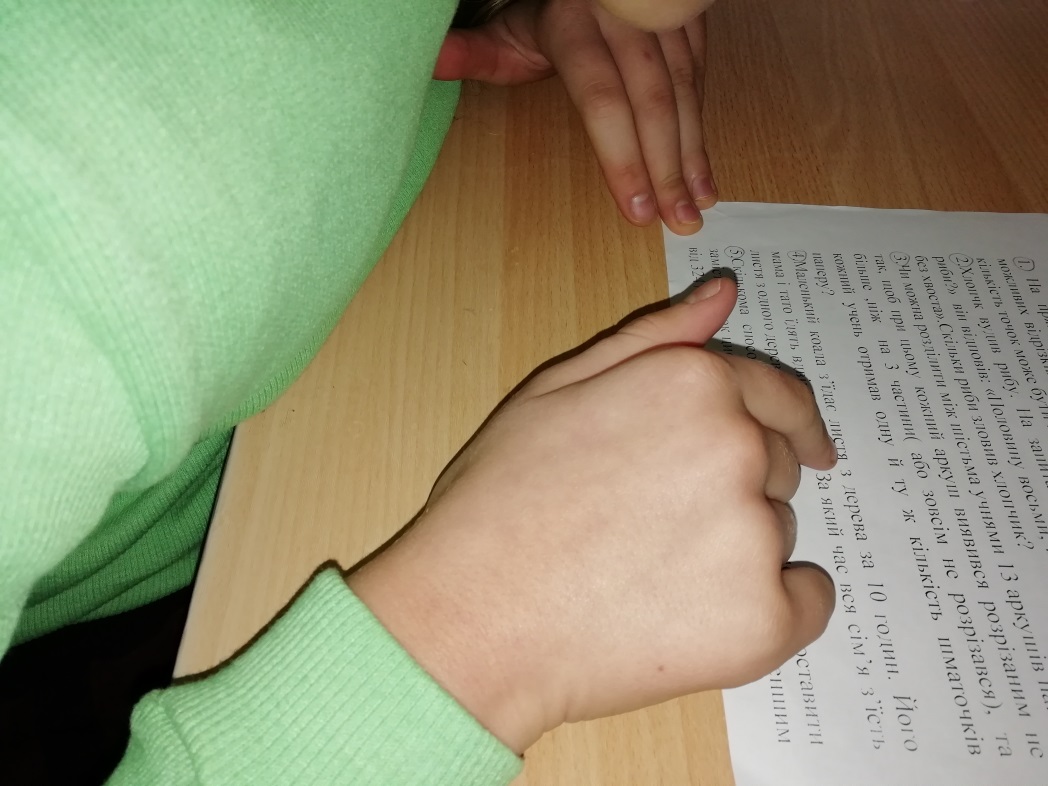 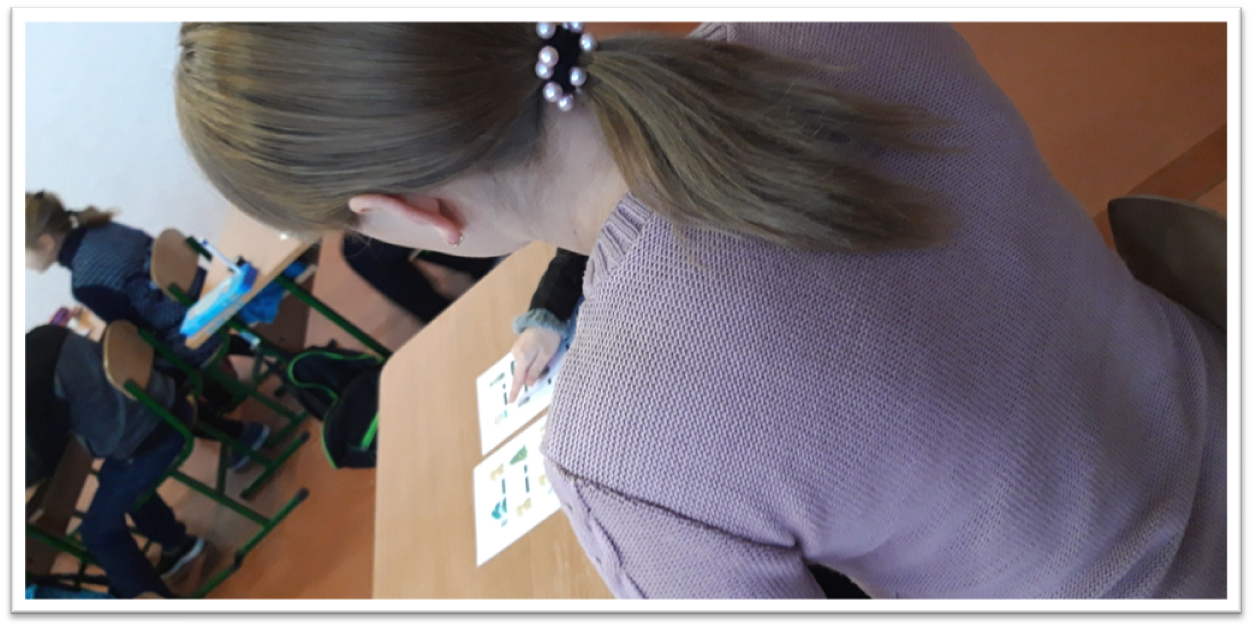 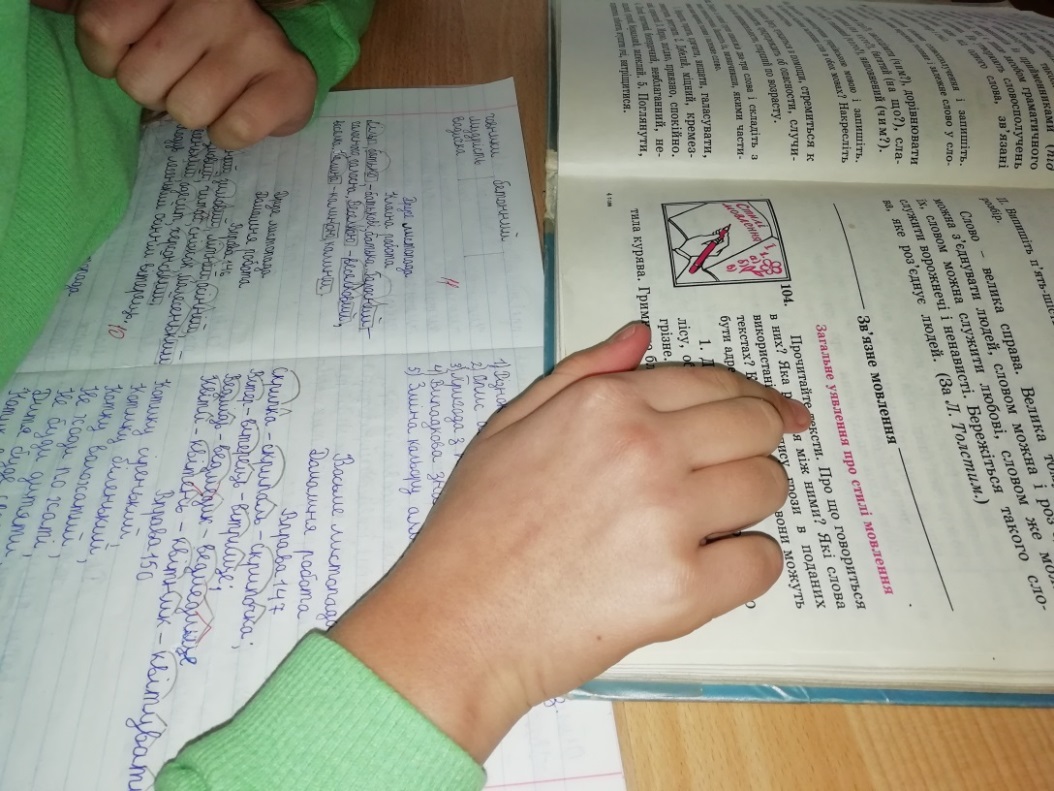 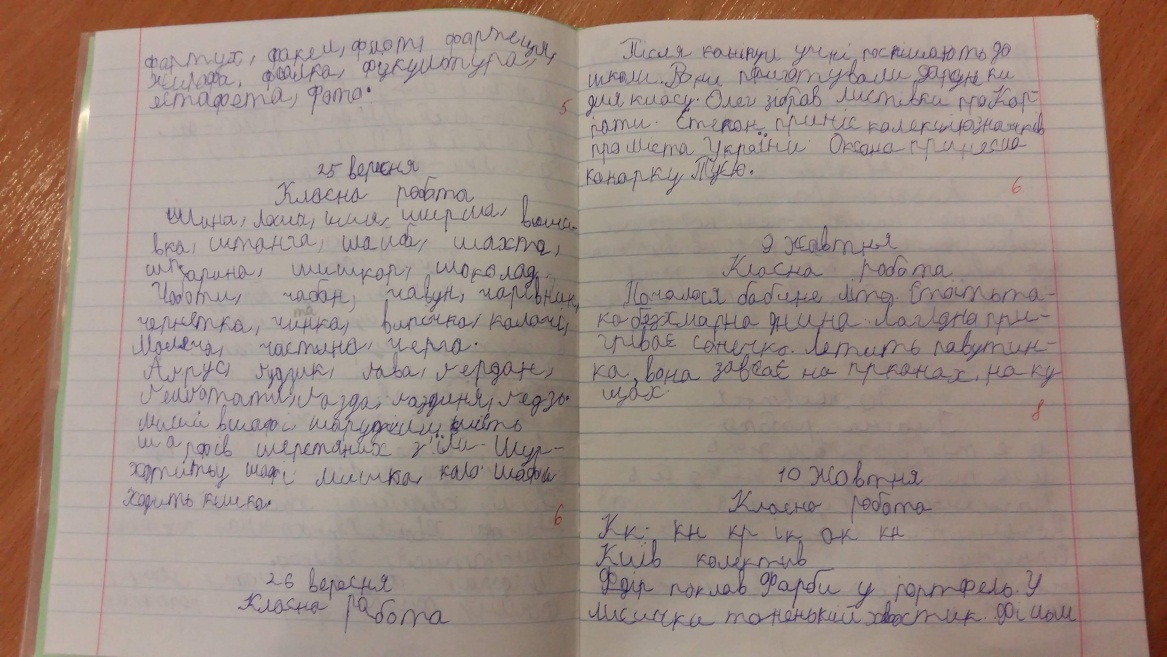 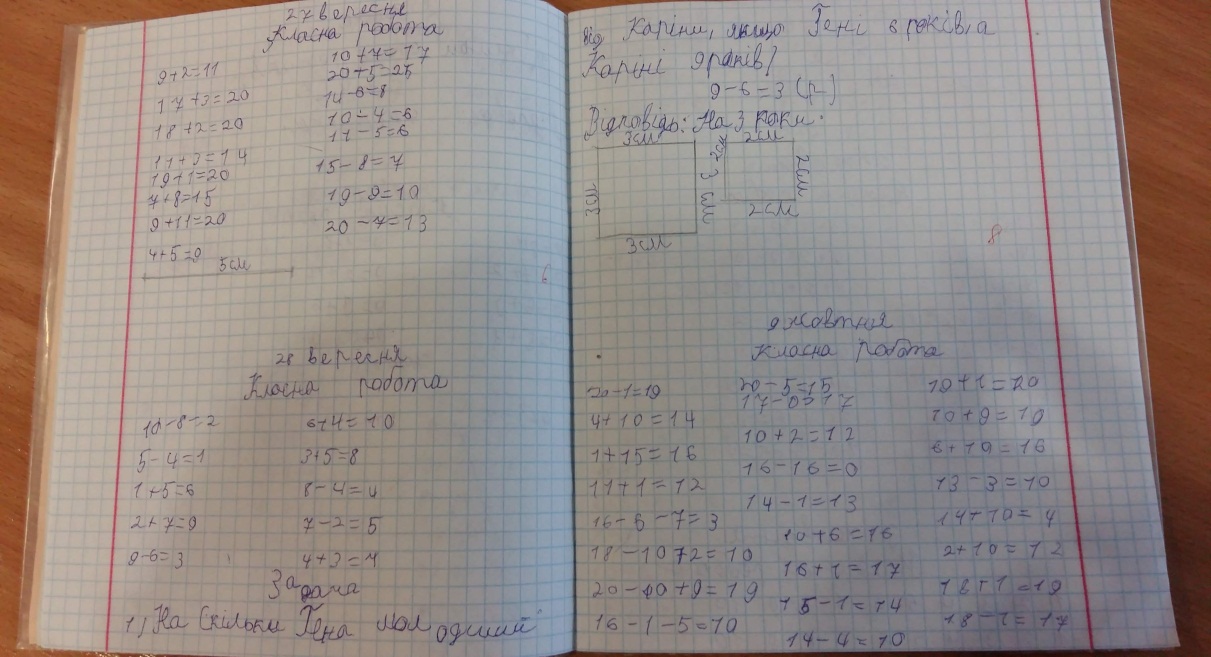 Ведення зошита та каліграфія  2 клас 2017-2018 н. р.
Досягнення учениці 
на даний час
3 клас 2018-2019 н. р.
УЧАСТЬ У ТВОРЧИХ КОНКУРСАХ
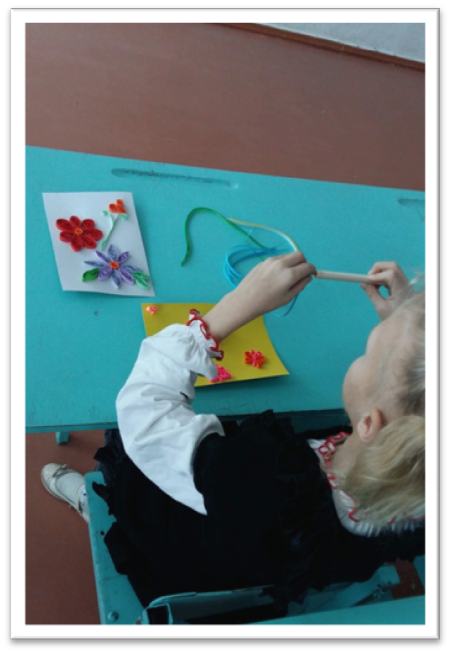 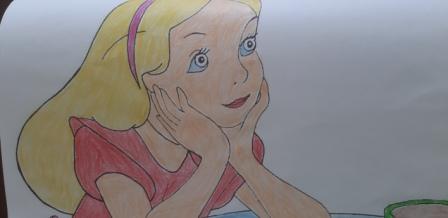 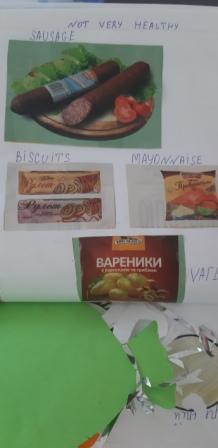 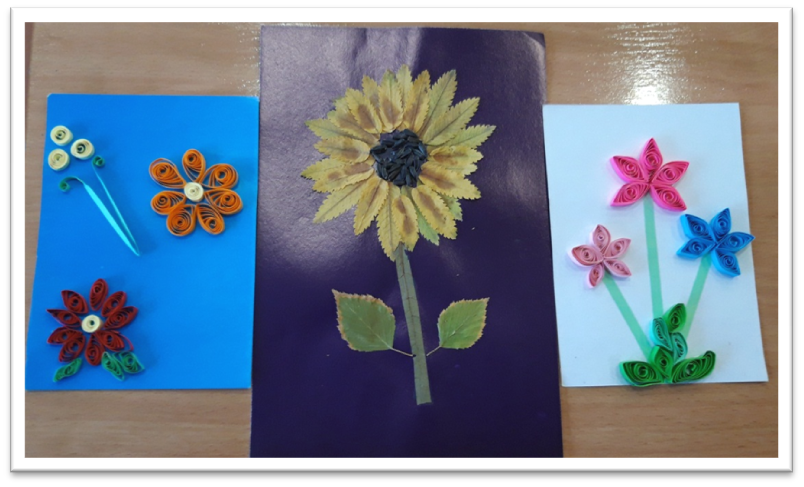 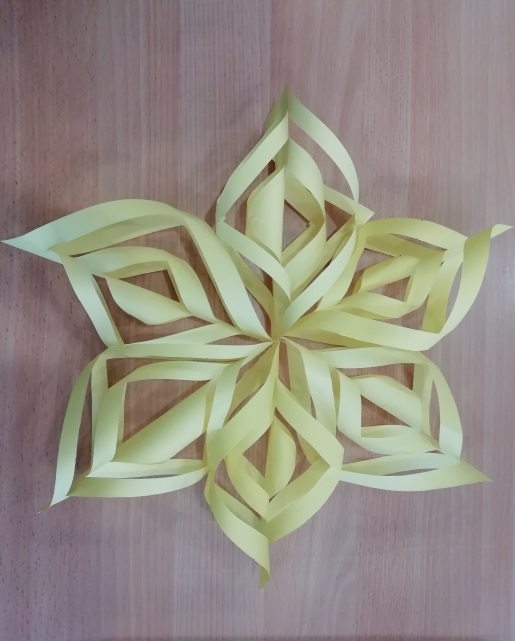 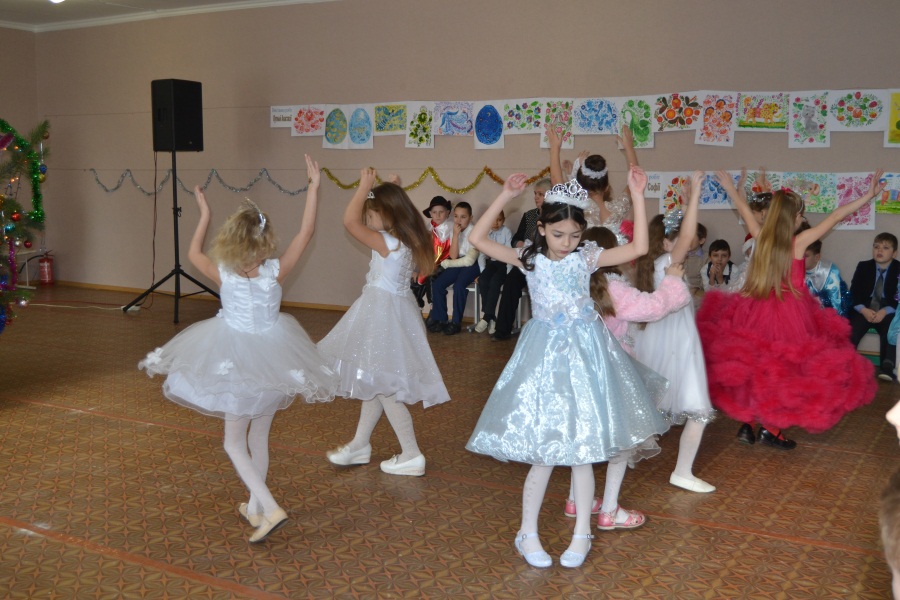 Новий рік 
«Танець сніжинок»
Казка «Вінні Пух»
«День захисту дітей»
УЧАСТЬ У ПОЗАКЛАСНИХ ЗАХОДАХ